PŘÍSLOVCE
STUPŇOVÁNÍ
OPAKUJEME A PROCVIČUJEME
Slovesný rod - Třídění skupin

Příslovečné spřežky - Práskni krtka

Příslovečné spřežky - Kvíz
PRACOVNÍ SEŠIT    str. 16
Pozor:
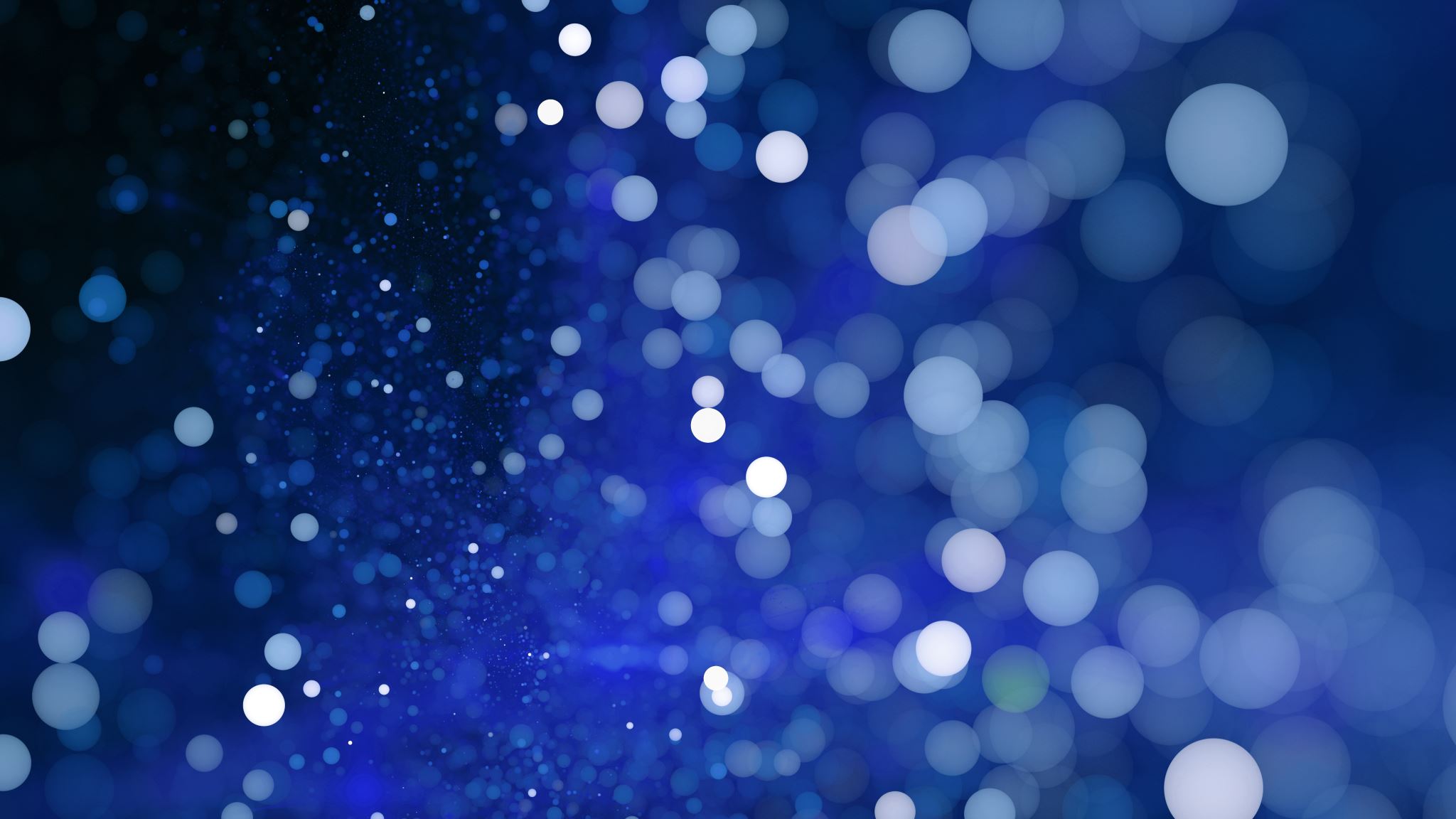 Přídavná jména v závorce převeď na příslovce a stupňuj je podle zadání (1 = 1. stupeň atd.)
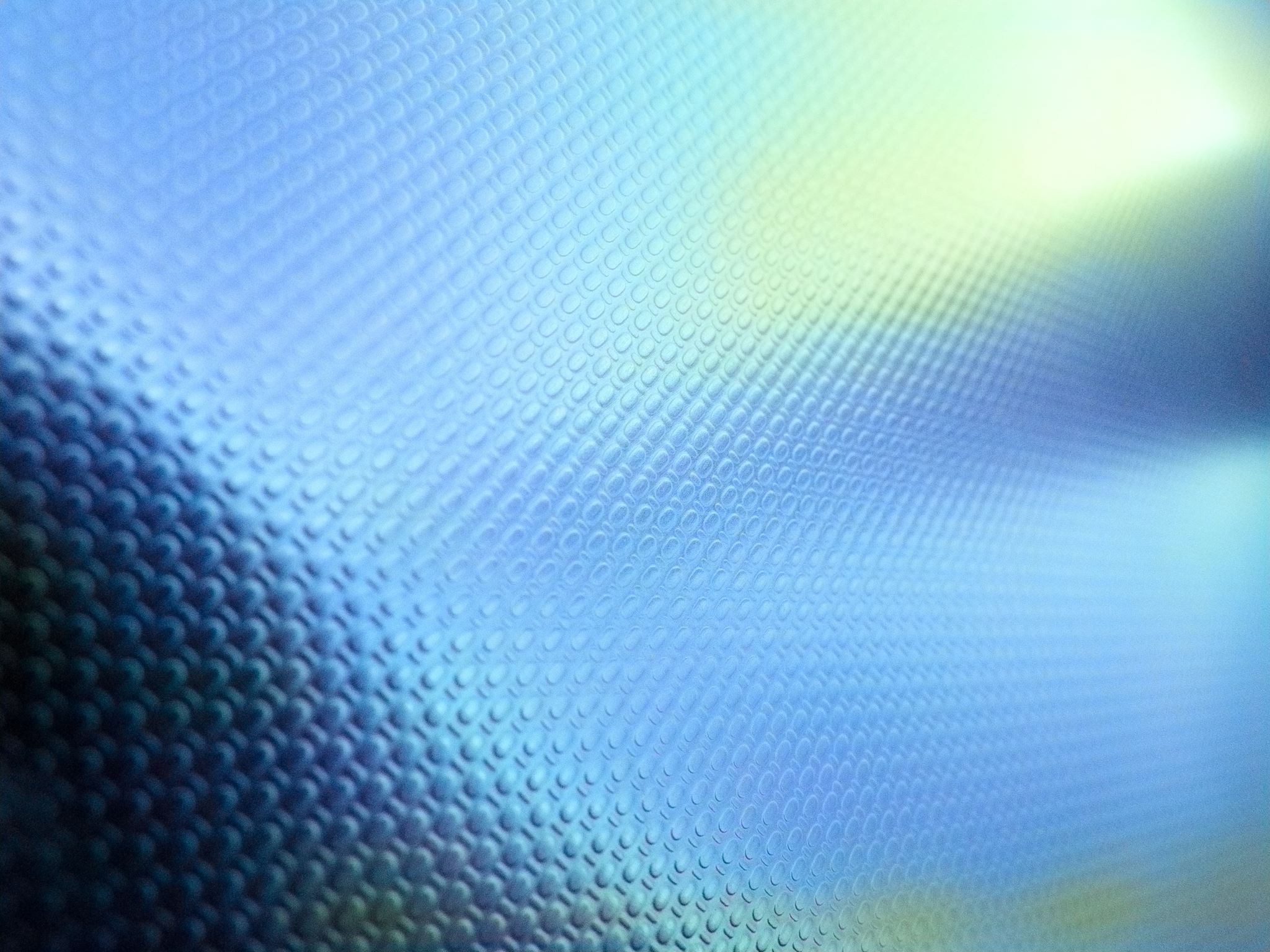 Vyhledej příslovce, která lze stupňovat, a napiš k nim tvar druhého stupně.
Opakování a procvičování